مراجعة الرسومات حين 109
2021
T.S of Spinal cord
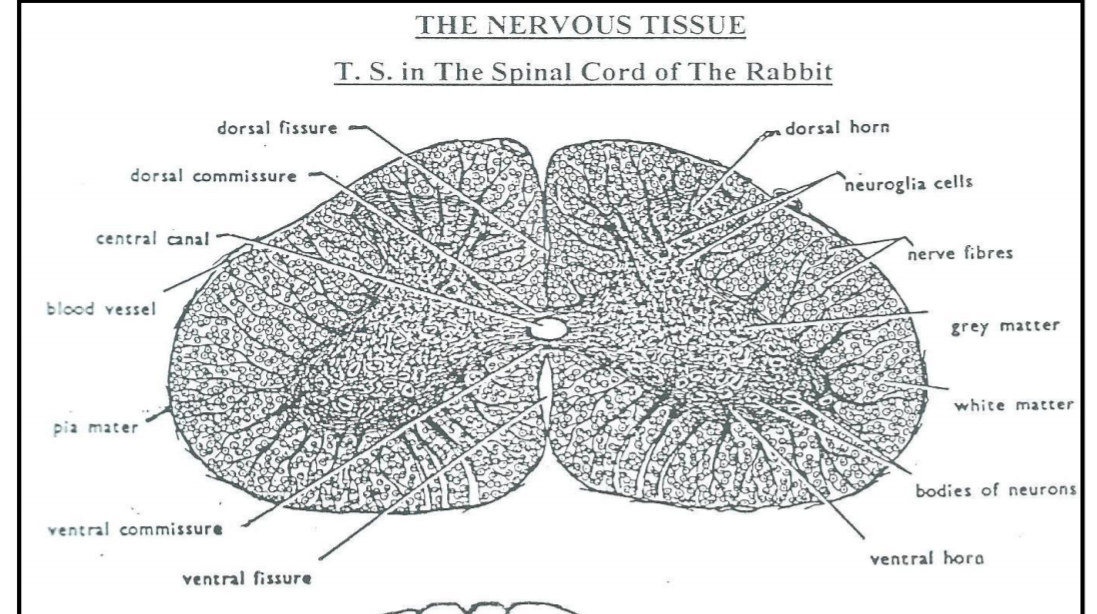 T.S of Artery
T.S of Vein
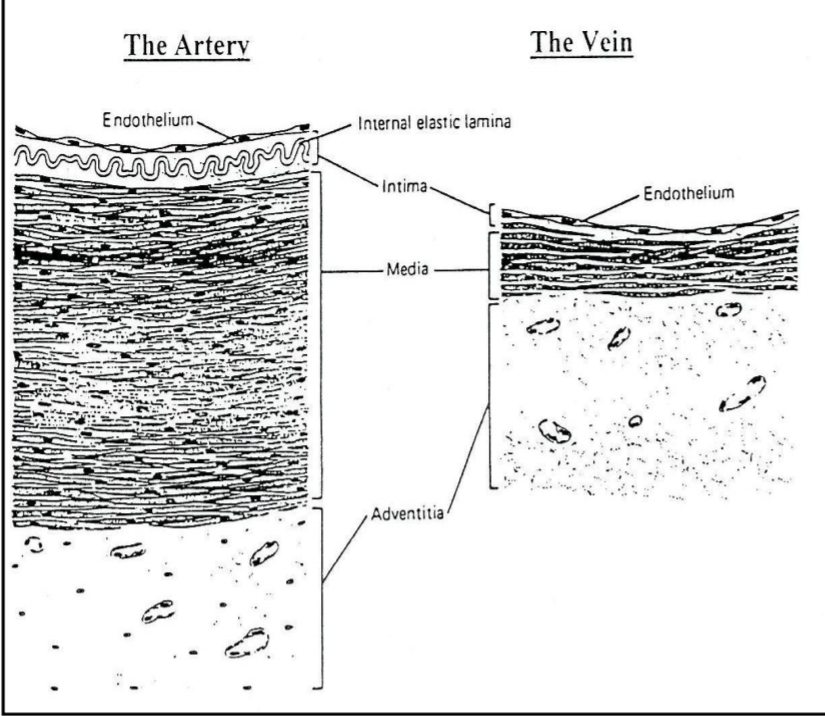 T.S of Esophagus
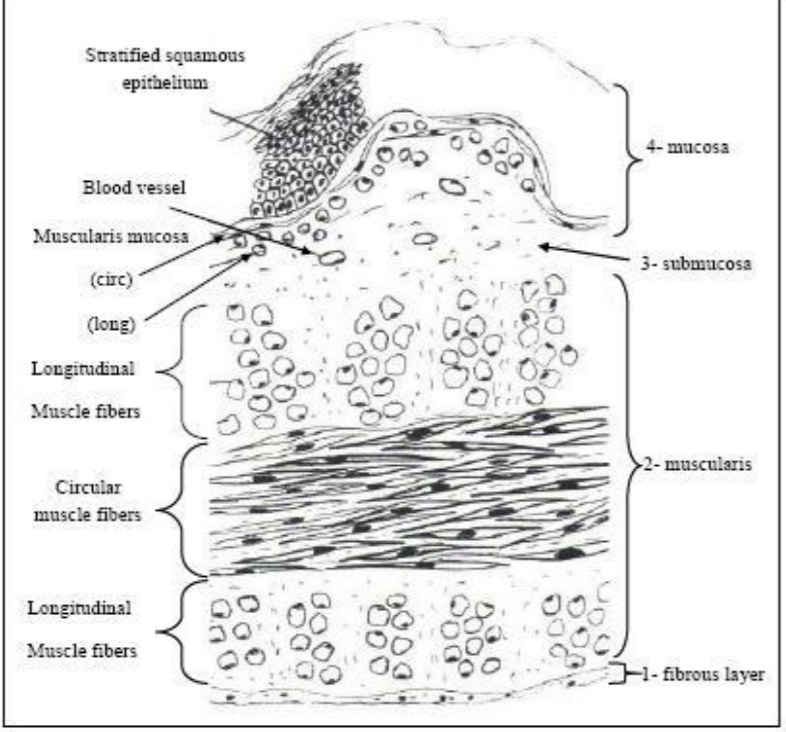 T.S of Stomach
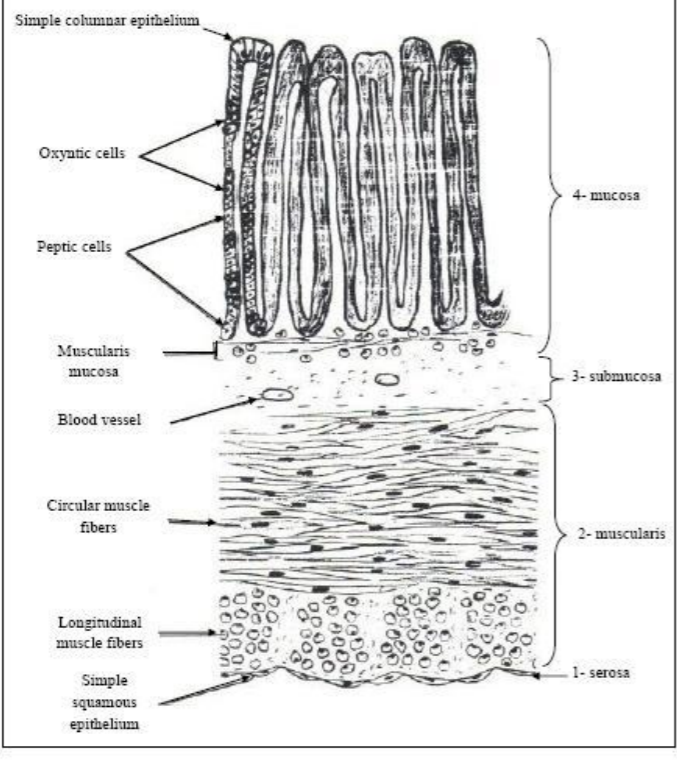 T.S of liver
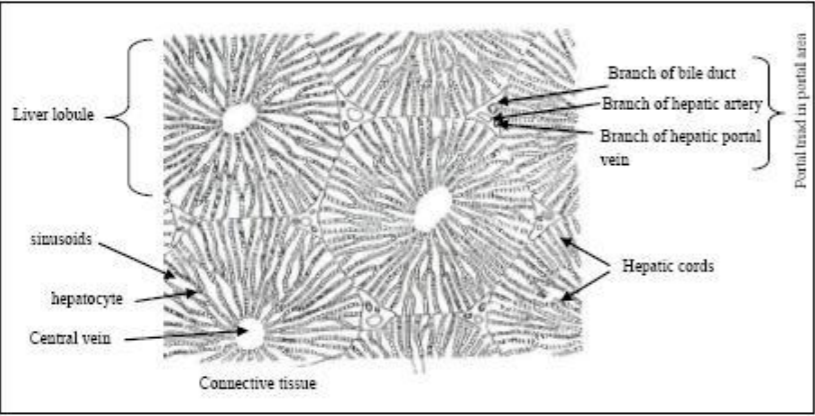 T.S of Seminiferous tubule
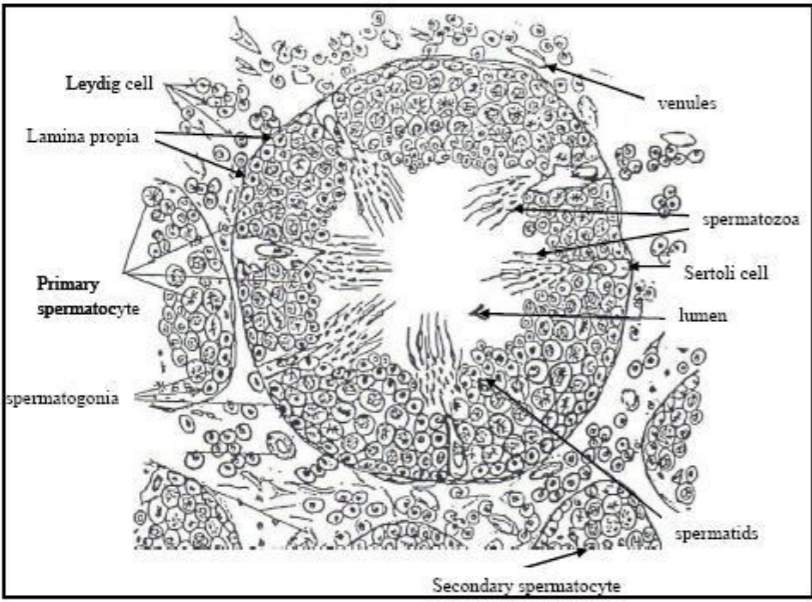